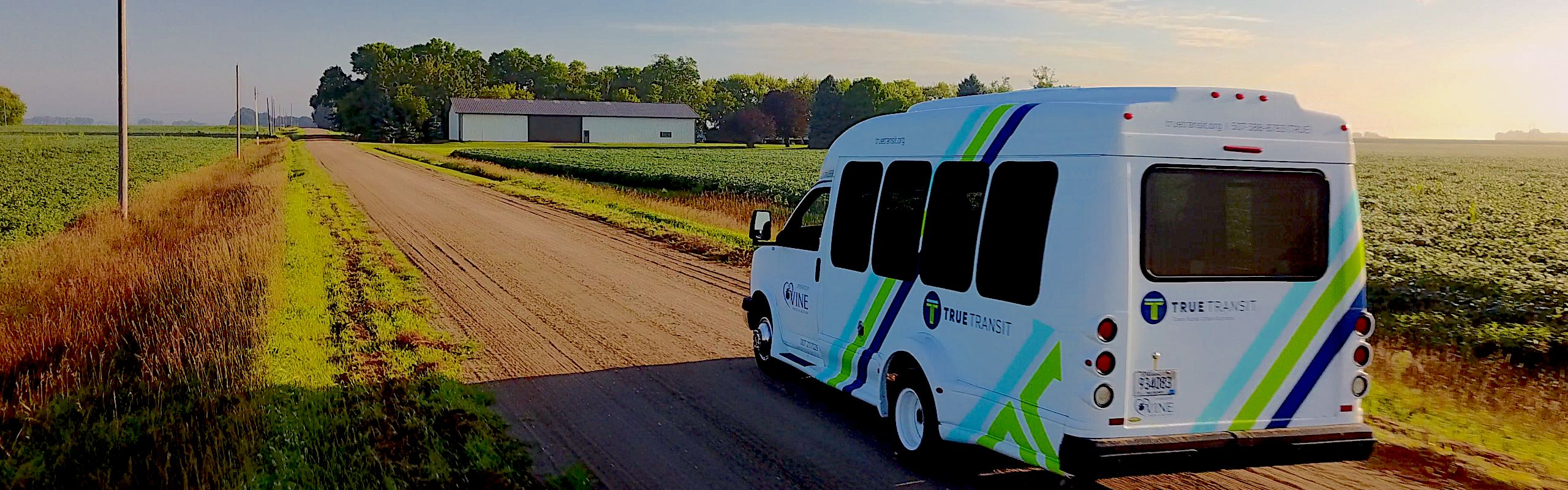 Greater Minnesota Transit Plan
Nathan Abney | Transit Planning Coordinator
mndot.gov/
Plan ConnectionsGreater Minnesota Transit Plan
The GMTP will be a policy-based plan with innovative planning recommendations intended to provide a practical vision for maintaining and improving transit service in Greater Minnesota. 
 This plan will focus on providing policy direction that reflects recent trends and guides priorities for transit service in Greater Minnesota. 
5307, 5311 and Tribes
mndot.gov
5/21/2024
2
Outcomes of the GMTP
mndot.gov
5/21/2024
3
[Speaker Notes: Benefits: 
Strategic Planning: Guides long-term strategic planning, allowing transit agencies to adapt and innovate strategically. 
Benchmarking: The plan will establish benchmarks for performance measures leading to continuous improvement and innovation. 
Data Driven: The plan will promote using data and performance measures to develop tools to monitor and inform decisions, identify trends and proactively address issues. 
Ridership Needed: The plan will assess ridership needs and determine priorities to enhance service quality and meet the diverse needs of riders. 
Environmental Stewardship: Transit policy recommendations will emphasize sustainable transportation modes contributing to cleaner air, reduced carbon emissions, and a healthier environment overall. 
Streamlined Operations: Transit agencies will be better equipped to adapt their operations to align with policy objectives, resulting in better coordination between modes, services, and OTAT. 
Collaborative Partnerships: The planning process will facilitate collaboration among stakeholders, fostering partnerships that lead to creative solutions, shared resources, and coordinated efforts. 
Empowered Communities: The plan will have a significant public engagement, empowering communities to actively participate in shaping transit policy, leading to a more responsive and inclusive transit plan.

The GMTP will hopefully have a transformative impact, driving changes that enhance the quality, accessibility, and sustainability of public transit across the state.]
Key Trends
mndot.gov
5/21/2024
4
[Speaker Notes: Sustainability: Reducing Carbon Emissions and Personal VMT 
Equity: Increase transit access and opportunities for underserved and underrepresented communities
Tech and Mobility: Explore supplemental and additional opportunities for mobility needs (i.e. on-demand, micro transit, etc)
Transportation behavior: Explore post COVID-19 impacts, modal shifts and changes in work/communing patterns 
Equitable funding formula for operations: Develop a more equitable funding formula for operations that benefits the most Minnesotans. 
Coordination: Facilitate collaboration among stakeholders, fostering partnerships that lead to creative solutions, shared resources, and coordinated efforts. 
Service Performance: Develop measures to monitor the needs of transit in Greater MN to improve performance.]
Plan Committees
mndot.gov
5/21/2024
5
The Planning Process
mndot.gov
5/21/2024
6
[Speaker Notes: Add dates]
Timeline
Public and Stakeholder Engagement
GREATER MN TRANSIT PLAN
mndot.gov
5/21/2024
7
[Speaker Notes: Formula 
Summer 2024- Develop pilot criteria 
Fall/Winter 2024- Refine pilot approach
Spring 2024- Implement pilot for 2025 operating grant 
Summer 2024-Winter 2025- Refine long term implementation approach]
QUESTIONS?
mndot.gov
5/21/2024
8
Thank You!
Nathan Abney
Nathan.abney@state.mn.us
651-366-5634